Skylab : una finestra sul cosmo
Liceo Majorana - Desio
Liceo Fermi - Alghero
Palestra della Scienza - Faenza
Società Astronomica Italiana
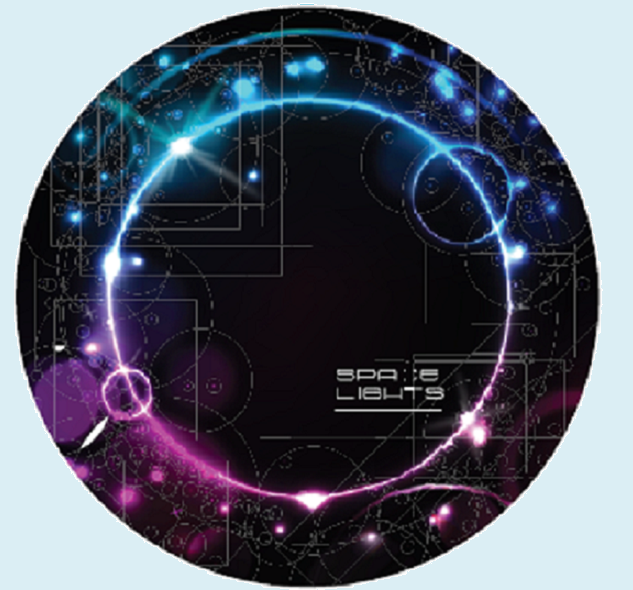 LA RADIOATTIVITÀ
L’atomo e la radioattività
Henri Becquerel scopre che l’uranio emette spontaneamente radiazioni (1896). 
I coniugi Curie scoprono due nuovi elementi radioattivi: polonio e radio (1898).
Marie Curie determina l’esistenza di svariati elementi radioattivi con peso atomico elevato (1899).
I tipi di radioattività
Raggi alfa: ioni di elio privati di due elettroni;
Raggi beta: elettroni o positroni espulsi da un nucleo atomico;
Raggi gamma:  onde elettromagnetiche.
Queste tre radiazioni vengono emesse da nuclei instabili con 81 < Z < 92:
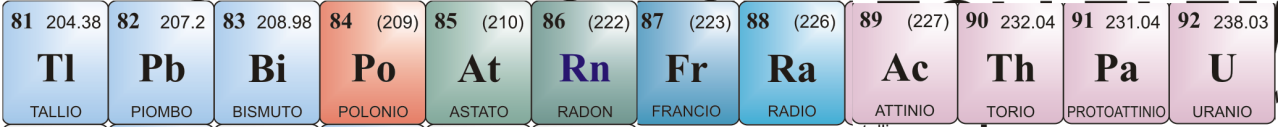 I tipi di decadimento
Decadimento alfa:
Decadimento gamma:
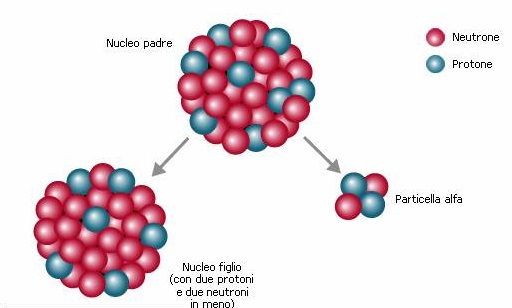 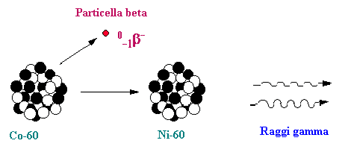 Decadimento beta:
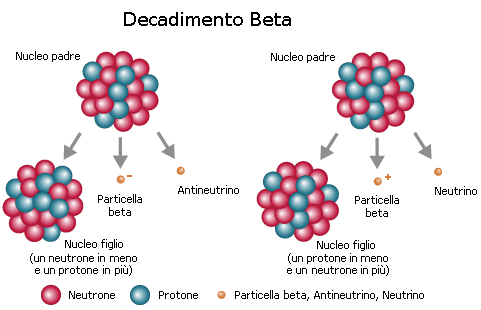 Le radiazioni ionizzanti
Radiazioni con energia tale da ionizzare le particelle con cui vengono a contatto;
Sono di due tipi: 
direttamente ionizzanti (particelle alfa, beta + e beta - );
Indirettamente ionizzanti (raggi gamma e X).
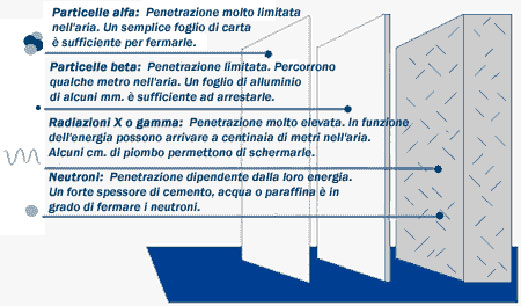 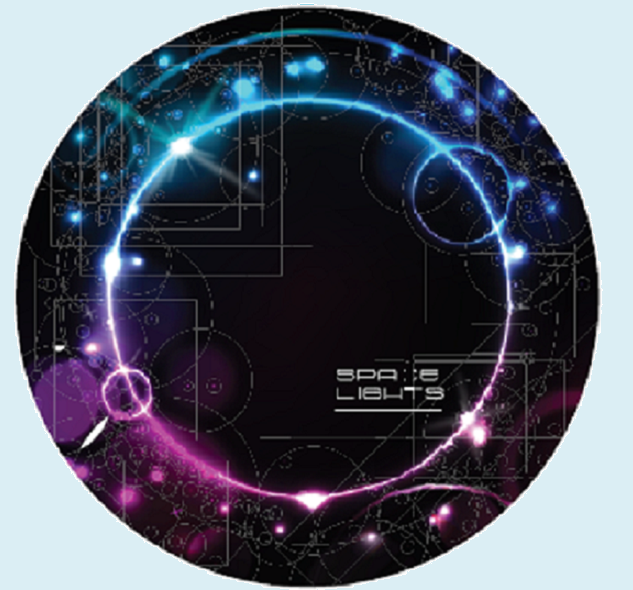 GARIBOLDI ANDREA
GIUFFRE’ RICCARDO
PELUCCHI TOMMASO